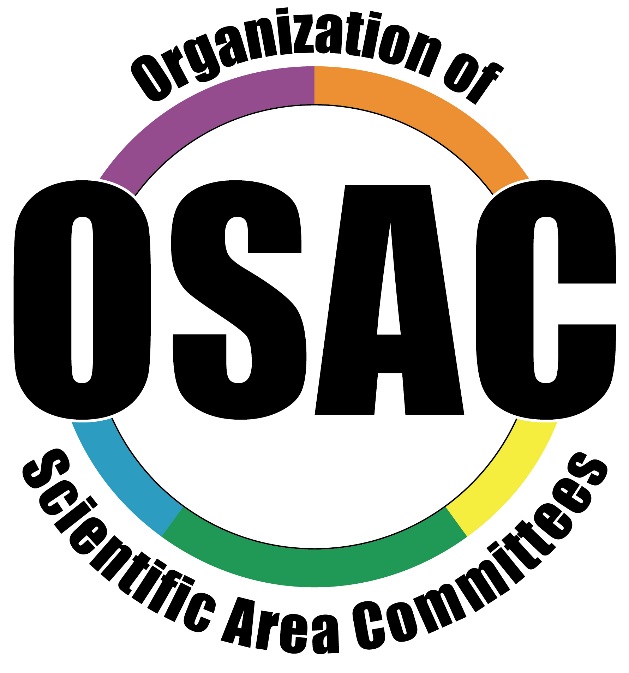 Priority Action Report
Digital Evidence
Digital / Multimedia
James Darnell
2/1/2016
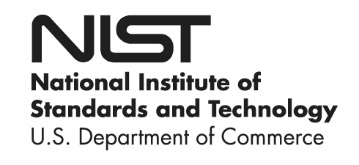 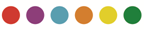 Subcommittee Leadership
2
Subcommittee Members
3
Discipline Description
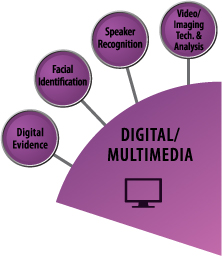 The Digital Evidence Subcommittee focuses on standards and guidelines related to information of probative value that is stored or transmitted in binary form.
4
Summary of Standards/Guidelines  Priority Actions
5
Standards/Guidelines DevelopmentPriority 1 Document
Document Title: Minimum Requirements for Quality Assurance in the Processing of Digital and Multimedia Evidence
Scope: This document proposes minimum requirements regarding training/education, examiner certification, examination requirements and lab requirements
Objective/rationale: Describe the minimum requirements necessary to achieve quality assurance in regard to completing digital evidence forensic examinations
Issues/Concerns: The minimum bar may be too high for some to achieve
Task Group Name: Training/Certification
Task Group Chair Name: Andrew Neal
Task Group Chair Contact Information: aneal@transperfect.com
Date of Last Task Group Meeting: 1/29/2016
6
Standards/Guidelines DevelopmentPriority 1 Document
Key Components of Standard: 
Employment Qualifications
DME Training / Certification
Apprenticeship
Ongoing Training
Competency and Proficiency Assessments
Laboratory Standards
Examination Procedures
Review
Reporting
7
Priority 1: Minimum Requirements for Quality Assurance in the Processing 
of Digital and Multimedia Evidence
Task Group/Subcommittee Action Plan
8
Standards/Guidelines DevelopmentPriority 2 Document
Document Title: ASTM E2678-09 Standard Guide for Education and Training in Computer Forensics
Scope: This standard is specific to the computer forensics sub discipline of digital and multimedia evidence.
Objective/rationale: Improve and advance computer forensics through the development of model curricula consistent with other forensics science programs
Issues/Concerns: Work with organizations to adopt the model curricula
Task Group Name: Education	
Task Group Chair Name: Marcus Rogers
Task Group Chair Contact Information: rogersmk@purdue.edu
Date of Last Task Group Meeting: 1/29/2016
9
Standards/Guidelines DevelopmentPriority 2 Document
Key Components of Standard: 
Qualifications
Core Competencies
Model curriculum
Implementation including assessment, faculty, and facilities
10
Priority 2: Standard Guide for Education and Training in Computer Forensics
Task Group/Subcommittee Action Plan
11
Standards/Guidelines DevelopmentPriority 3 Documents
Document Title: Forensic Audio Examination, Retrieval, Workflow,  three new standards derived from SWGDE Best Practices for Forensics Audio.
Scope: This document will comment on only those matters that may effect the audio forensic examination process.
Objective/rationale: Provide forensic audio practitioners recommendations for the handling and examination of forensic audio evidence.
Issues/Concerns: None
Task Group Name: Audio
Task Group Chair Name: David Hallimore
Task Group Chair Contact Information: forensicaudio@gmail.com
Date of Last Task Group Meeting: 1/29/2016
12
Standards/Guidelines DevelopmentPriority 3 Documents
Key Components of Standard: 
Audio Laboratory Considerations
Evidence Retrieval
Receiving Evidence
Examination
Administrative and Technical Review
13
Priority 3: Audio Examination, Retrieval, Workflow
Task Group/Subcommittee Action Plan
14
Standards/Guidelines DevelopmentPriority 4 Document
Document Title: Best Practices for Preservation, Isolation, Acquisition of Mobile and other Embedded Systems, three new guidelines derived from NIST 800-101
Scope: Organizations should find these documents helpful in establishing their policies and procedures.
Objective/rationale: Help organizations evolve appropriate policies and procedures for dealing with mobile devices and to prepare forensic specialists to conduct forensically sound examinations involving mobile devices.
Issues/Concerns: None
Task Group Name: Mobile Devices
Task Group Chair Name: Steve Watson
Task Group Chair Contact Information: forensics@stevewatson.net
Date of Last Task Group Meeting: 1/29/2016
15
Standards/Guidelines DevelopmentPriority 4 Document
Key Components of Standard: 
Forensic tools and classification system
Preservation
Acquisition
Examination and analysis
Reporting
16
Priority 4: Preservation, Isolation, Acquisition of Mobile and other Embedded Systems
Task Group/Subcommittee Action Plan
17
Summary of Standards/Guidelines  Priority Actions
18
Standards/Guidelines Reviewed For Technical Merit
19
Standards/Guidelines Reviewed For Technical Merit
20
Standards/Guidelines Reviewed For Technical Merit
21
Research Gaps Identified
The digital evidence community uses file hashing as a means to determine if files, be they image or user, are a match. A research project was requested that examines the underlying scientific principles of using the file hash algorithms in such a manner
22
Additional Items of Interest
Short Term
SDO and tech merit forms completed
TGs working into appropriate SDO templates

Long Term
Lab accreditation
Mandatory; Minimum requirements; Possibly addessed in a DE specific supplemental
Method / process validation
Effects of long term exposure of examiners to questionable material
23
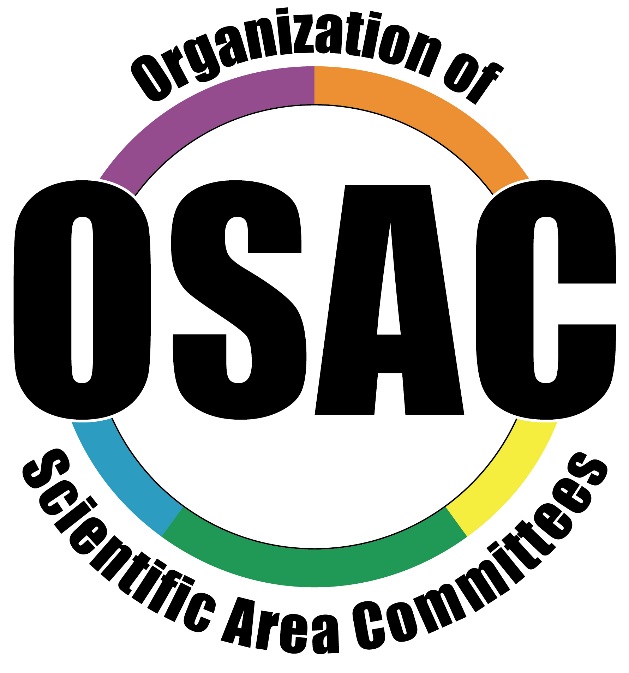 Priority Action Report
Digital Evidence
Digital / Multimedia
James Darnell
2/1/2016
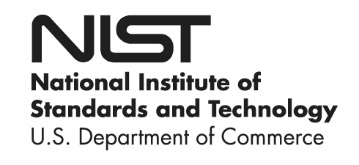 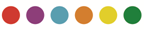 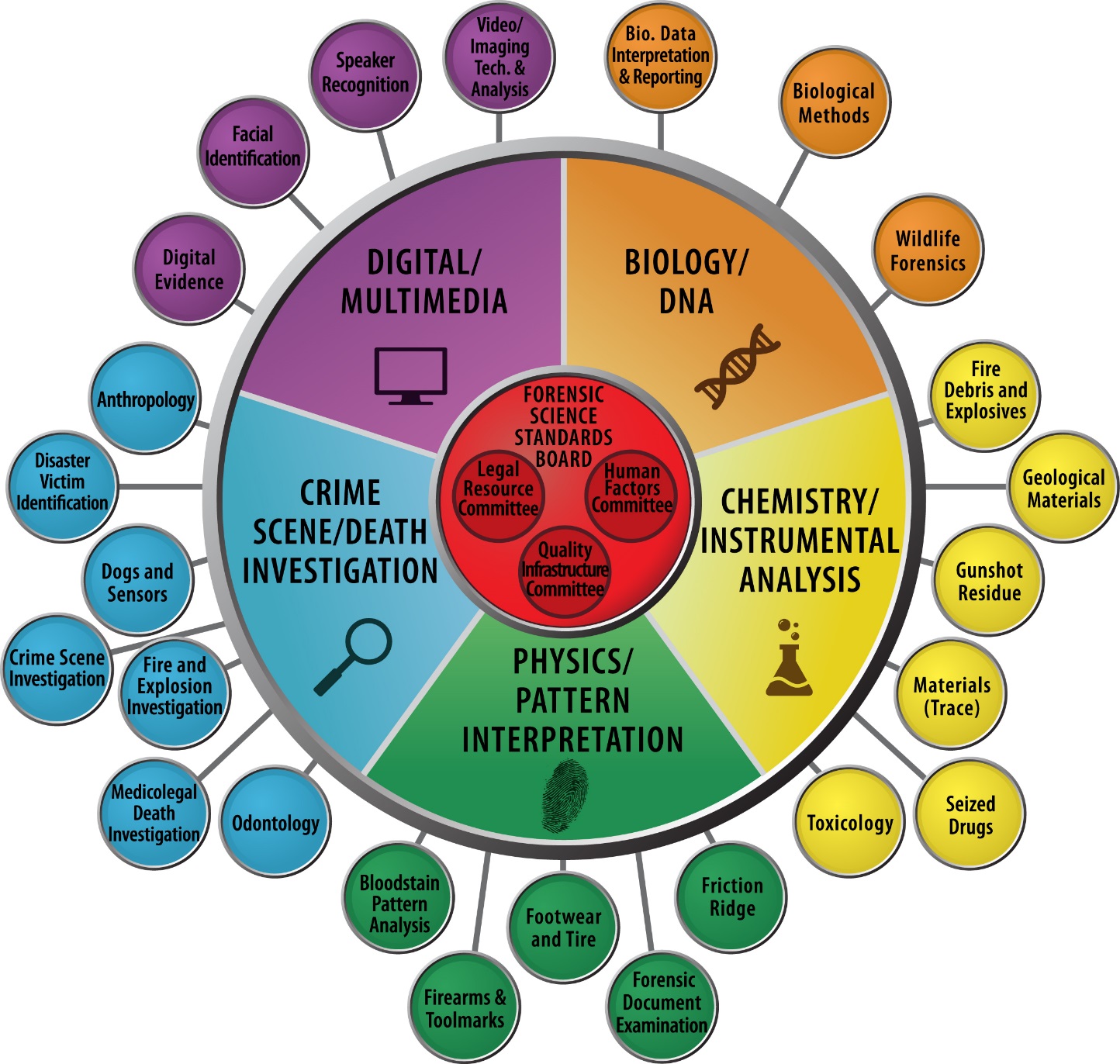 25